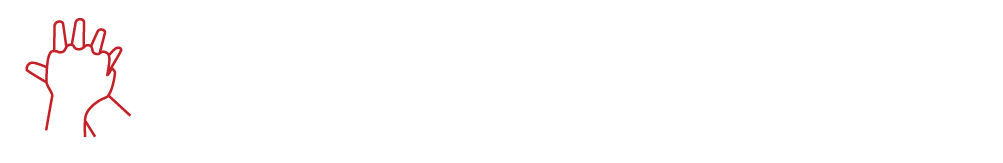 Chicago, IL | November 16-17, 2024
Submit your Abstracts to #ReSS24
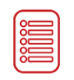 25 Abstract Categories tailored to your field of study
Opportunity to present your accepted abstracts to a global audience in Chicago
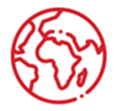 Accepted Abstracts published in Circulation AHA’s premier scientific journal
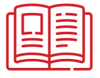 Accepted abstracts will be slotted as an oral presentation or poster (traditional & ePoster formats)
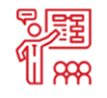 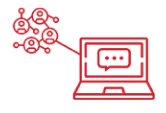 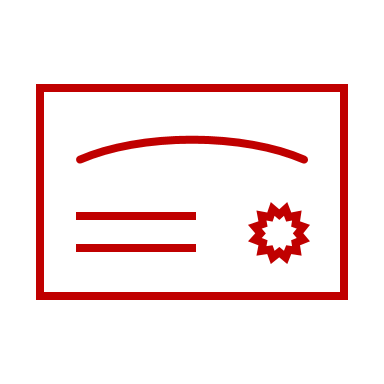 AHA Professional Members can apply for abstract & special recognition awards
Grow your professional network and reconnect with colleagues in person
Abstract Submission Closes Thursday, June 6th at 6pm CT
https://professional.heart.org/ress
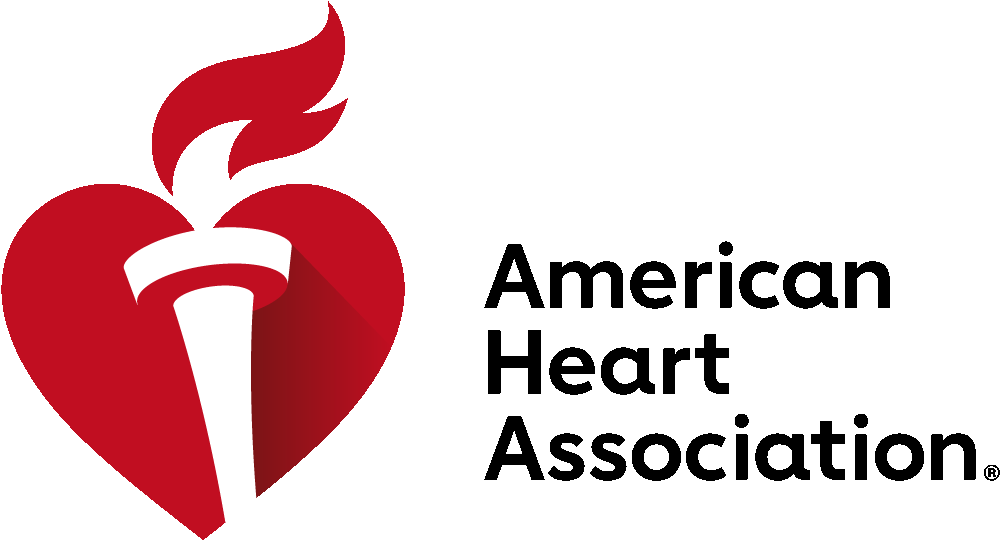 #ReSS24